Coherent Longitudinal Diagnostic for European XFEL
Peter Peier
Mini-Workshop on Longitudinal Diagnostics for FELs
12. November 2013
[Speaker Notes: How to edit the title slide

Upper area: Title of your talk, max. 2 rows of the defined size (55 pt)
Lower area (subtitle): Conference/meeting/workshop, location, date, your name and affiliation, max. 4 rows of the defined size (32 pt)
Change the partner logos or add others in the last row.]
Contents
Introduction
Longitudinal Phase Space Overview
Parameters Space XFEL
Coherent Radiation Diagnostic 
Simulations
4.5MHz Tests with EO Laser
Summary / Outlook
[Speaker Notes: Before you start editing the slides of your talk change to the Master Slide view:
Menu button “View” > Slide Master:

Edit the following items:
1. On the Title slide (second master slide)
      a) Click to add title of your talk
      b) Click to add subtitle (conference, location, name of the speaker, date)
2. On the Slide Master (first master slide)
      a) The 1st row in the violet header: Delete the existent text and write the title of your talk into this text field      b) The 2 rows in the footer area: Delete the text and write the information regarding your talk (same as on the Title Slide) into this text field.  
If you want to use more partner logos position them left beside the DESY logo in the footer area.

Close Master View]
XFEL
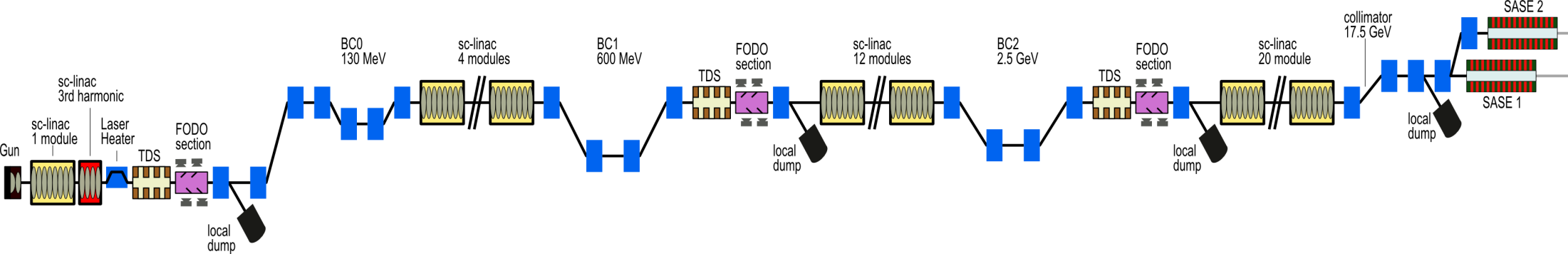 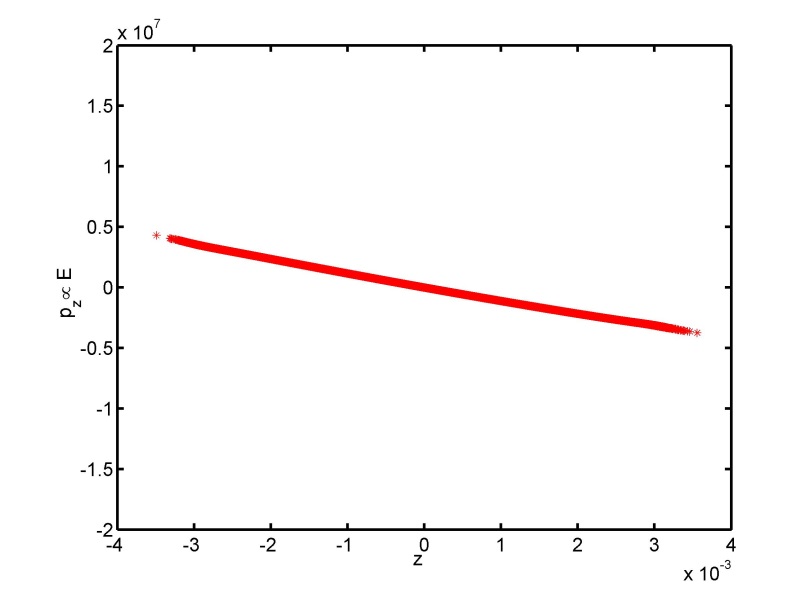 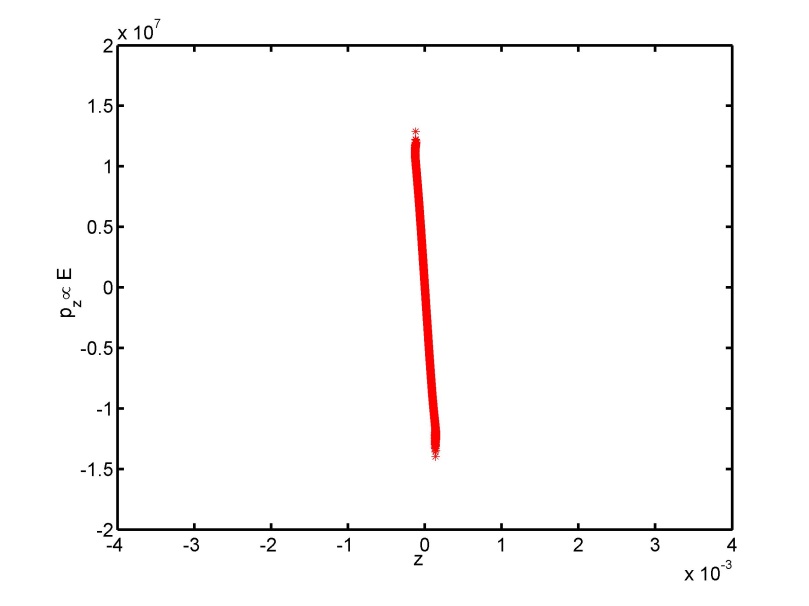 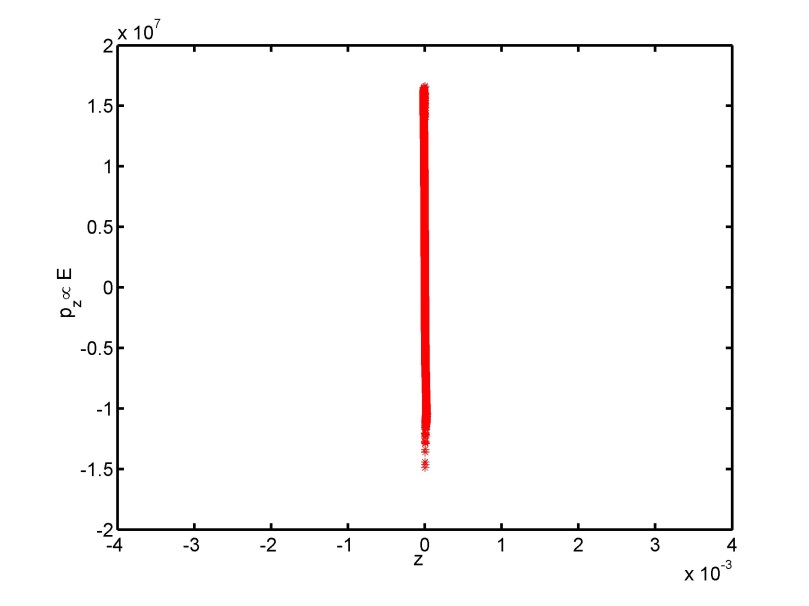 Longitudinal Parameters of XFEL
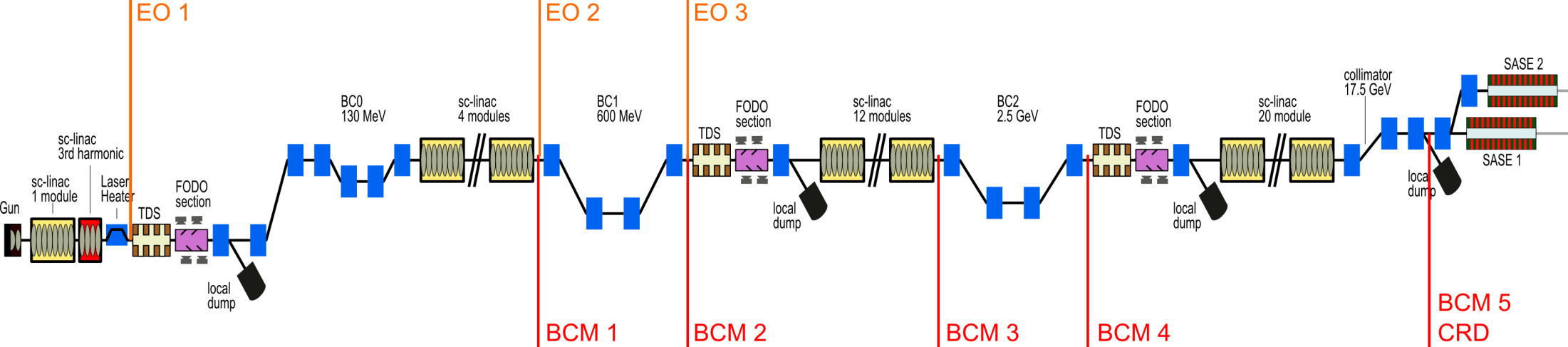 Source: simulations I. Zagorodnov, early 2011
Simulations
Fourier transform
THz Transport
e-
screen
window
Elegant
Astra
RF Tweak
IR / THz
filter(s)
analog/digital
electronic
mirror
detector
response
Simulations
e-
screen
window
Elegant
Astra
RF Tweak
IR / THz
filter(s)
analog/digital
electronic
mirror
detector
I versus t
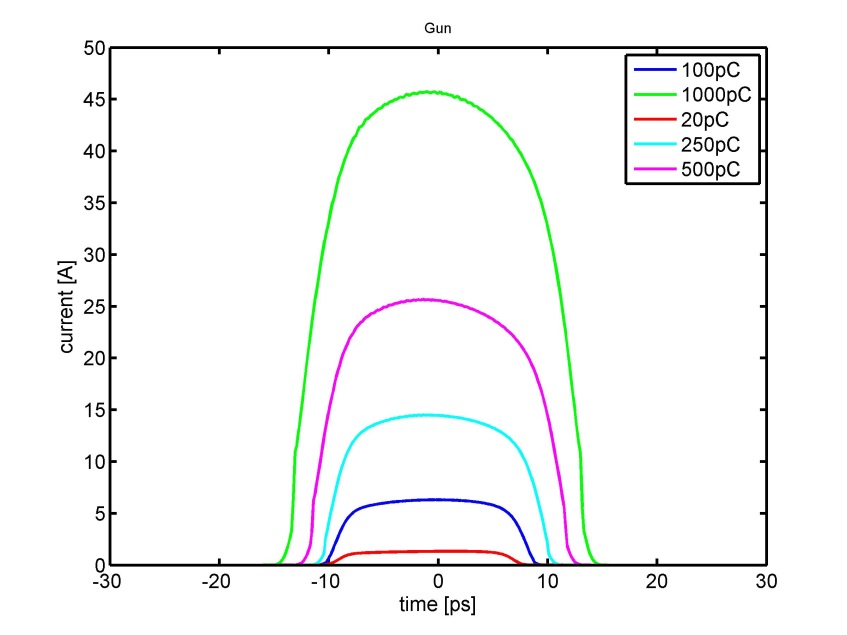 Gun
BC0
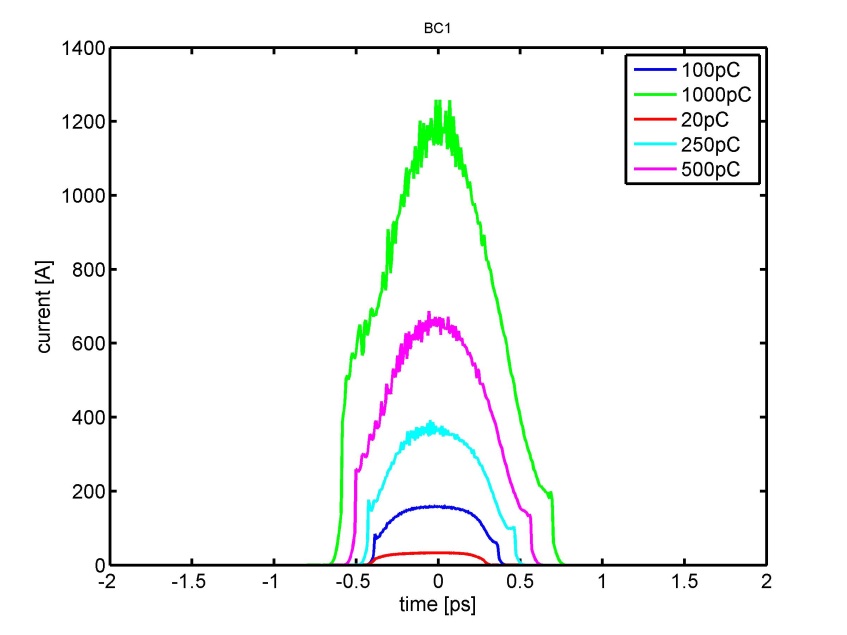 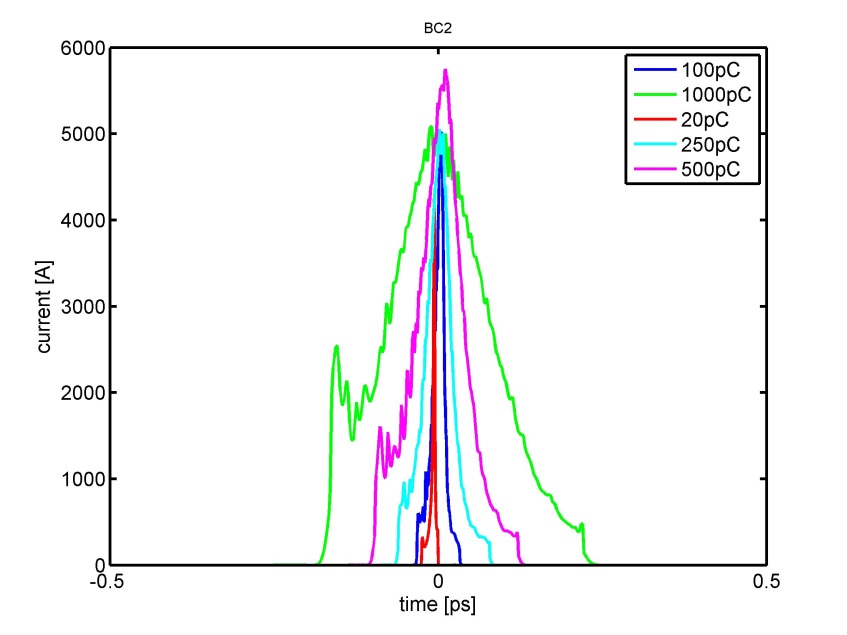 BC1
BC2
Simulations
Fourier transform
e-
screen
window
IR / THz
filter(s)
analog/digital
electronic
mirror
detector
Formfactors
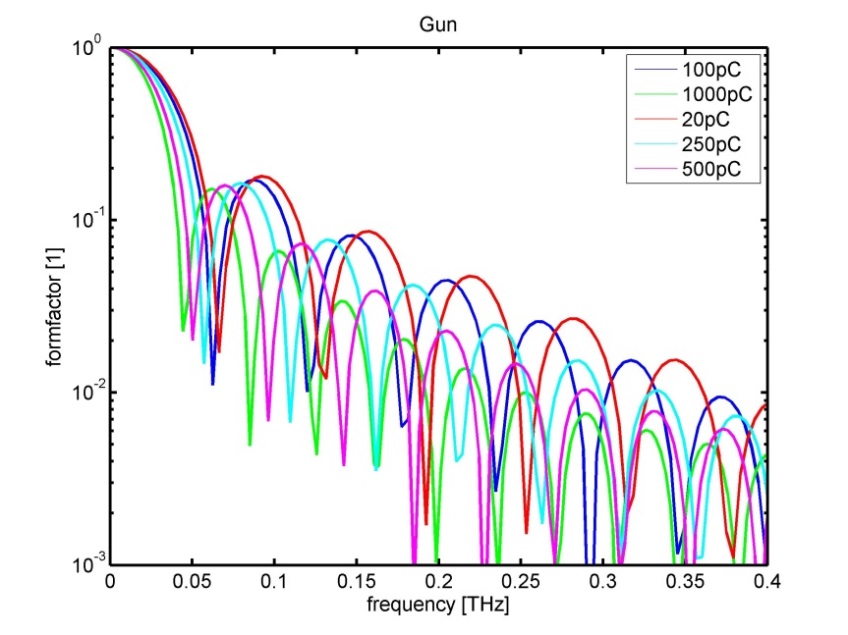 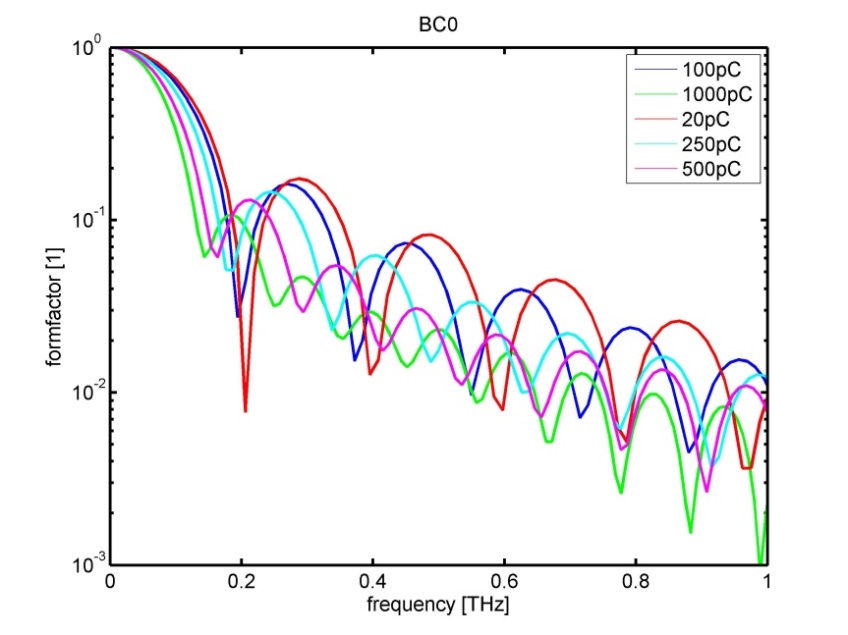 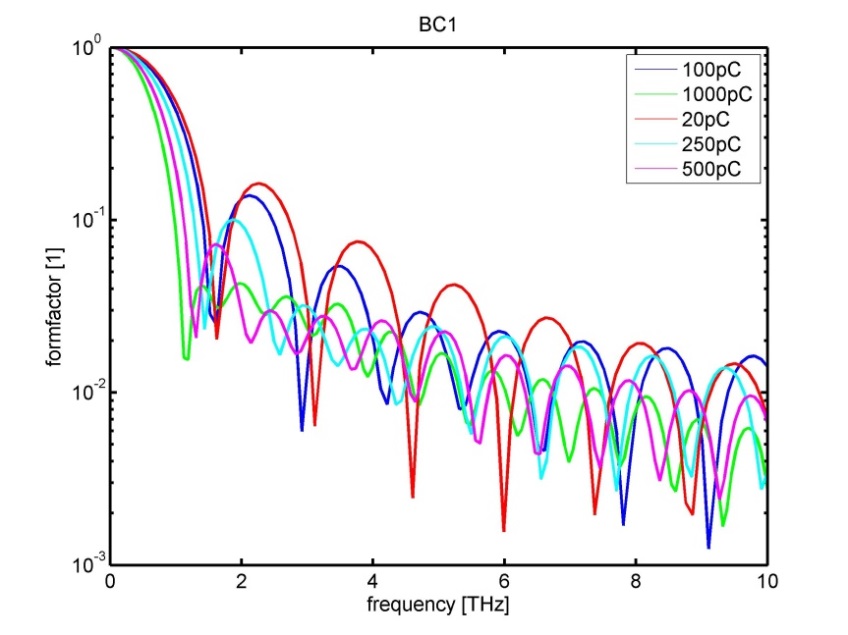 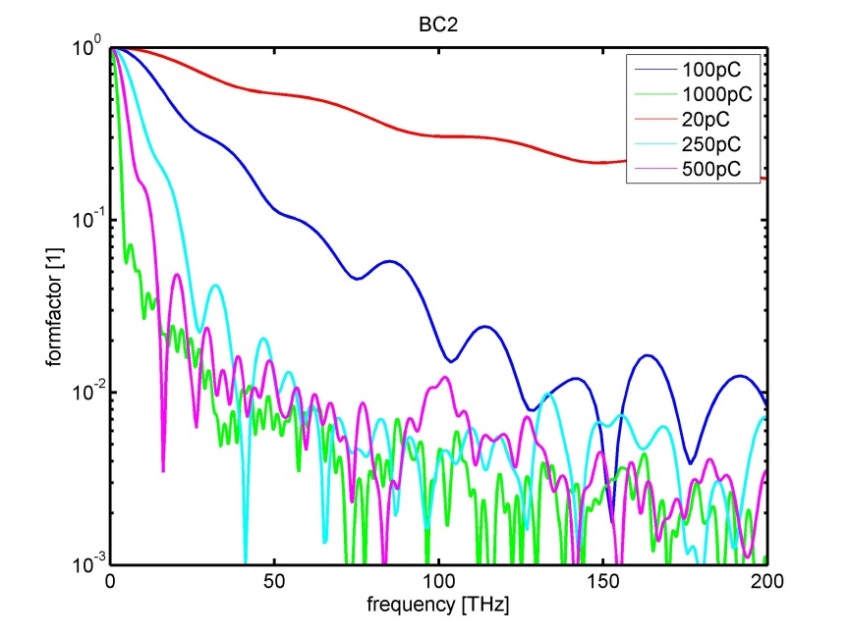 Simulations
THz Transport
e-
screen
window
IR / THz
filter(s)
analog/digital
electronic
mirror
detector
CDR and Beamline
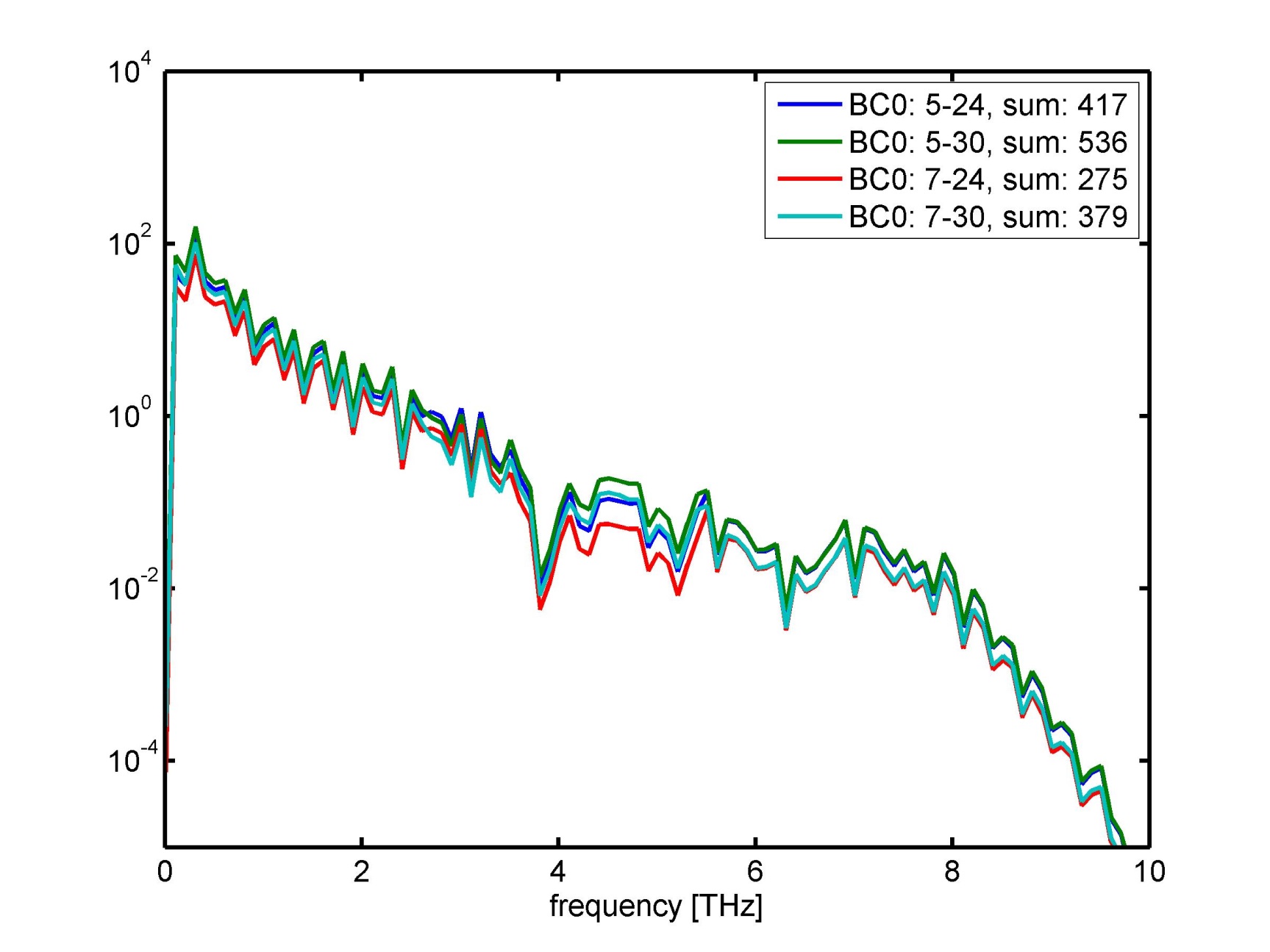 Simulations
e-
screen
window
IR / THz
filter(s)
analog/digital
electronic
mirror
detector
response
Response of Detectors and Electronics
To be adapted from FLASH…
Diffraction Radiation Measurement with BCM
ADC
e-
screen
window
shaper
IR / THz
preamp
splitter
filter(s)
mirror
detector
detector
filter(s)
Diffraction Radiation Measurement with Spectrometer
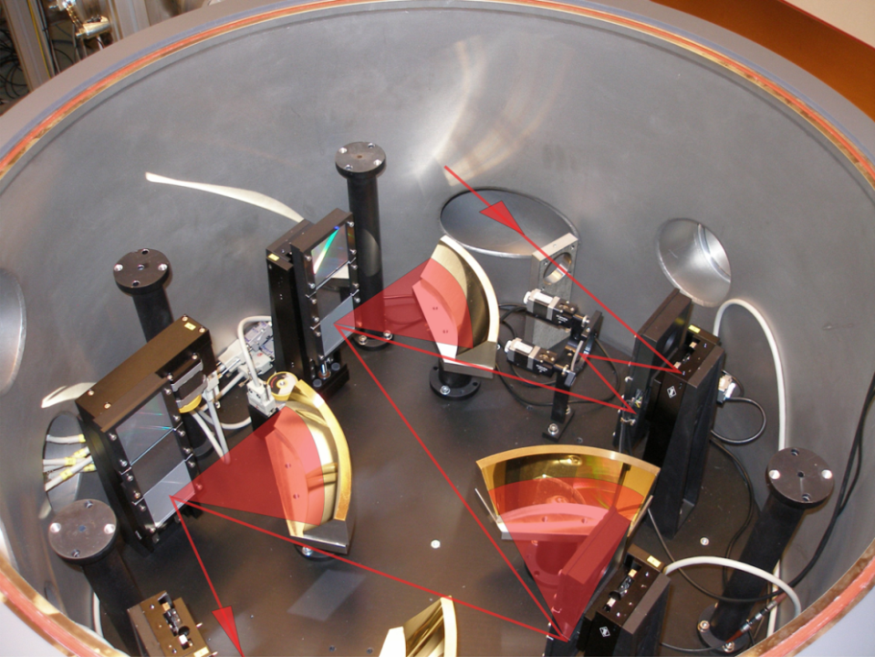 e-
screen
window
IR / THz
Courtesy of S. Wesch
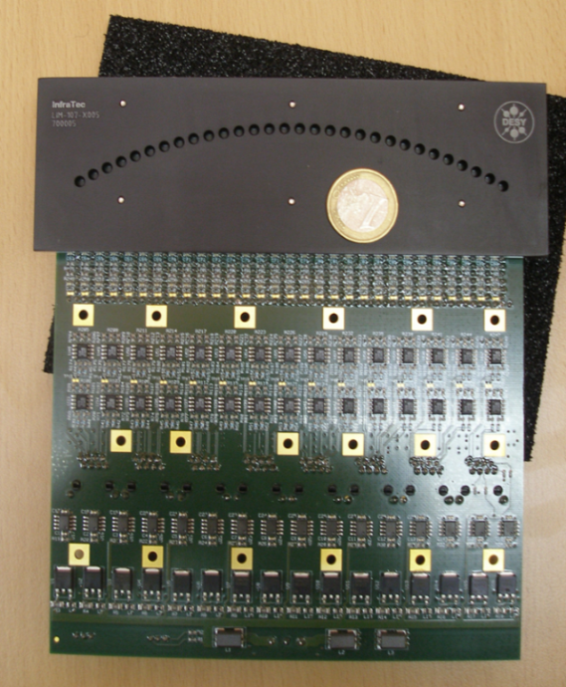 grating
mirror
detectors
4.5MHz Test Scheme
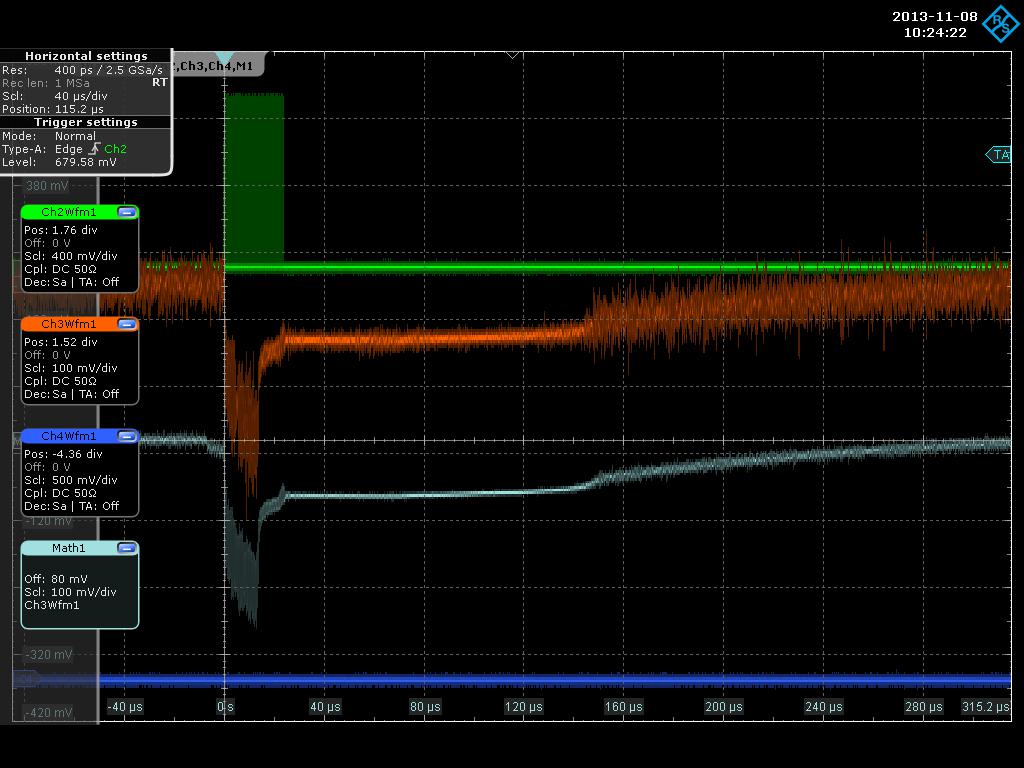 54MHz
100Hz
EOD Laser
AOM
Amplifier
1-4.5MHz
DG645
1-4.5MHz
100Hz
Pyrodetector + Amplifiers
NIR (1mm)
Elect. Signal
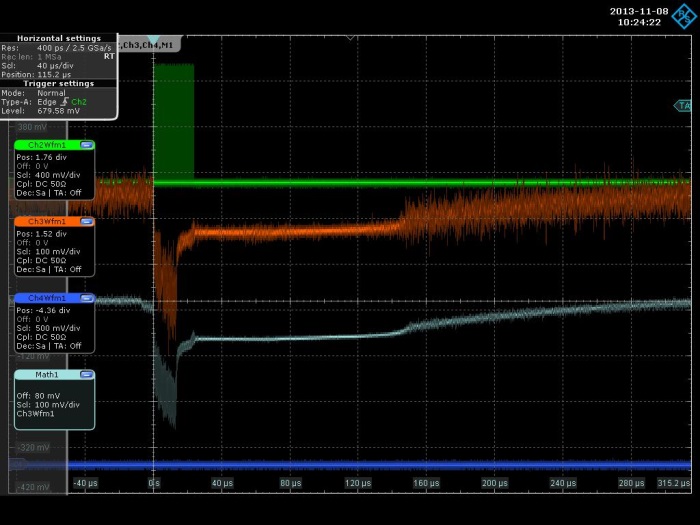 CR200/50ns
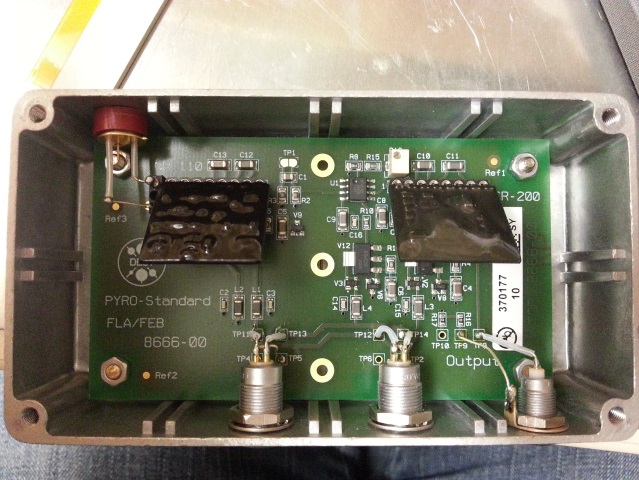 CR110
Oscilloscope
Results
frep=1MHz, Ep ~ 40nJ
frep=4.1MHz, Ep ~ 40nJ
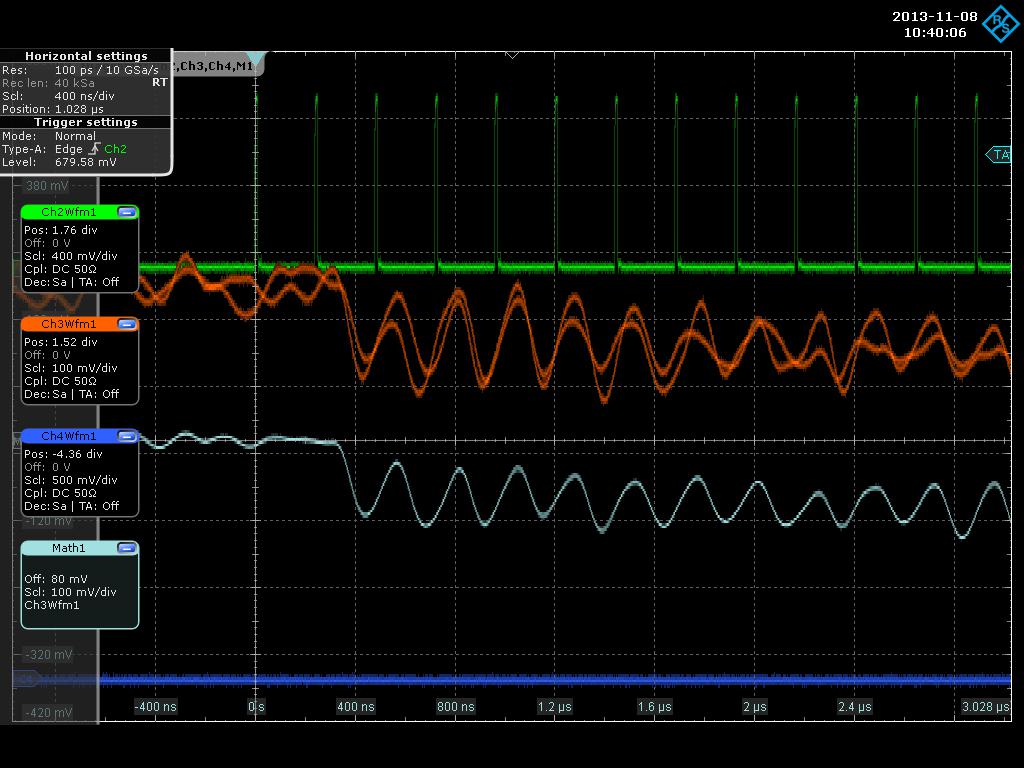 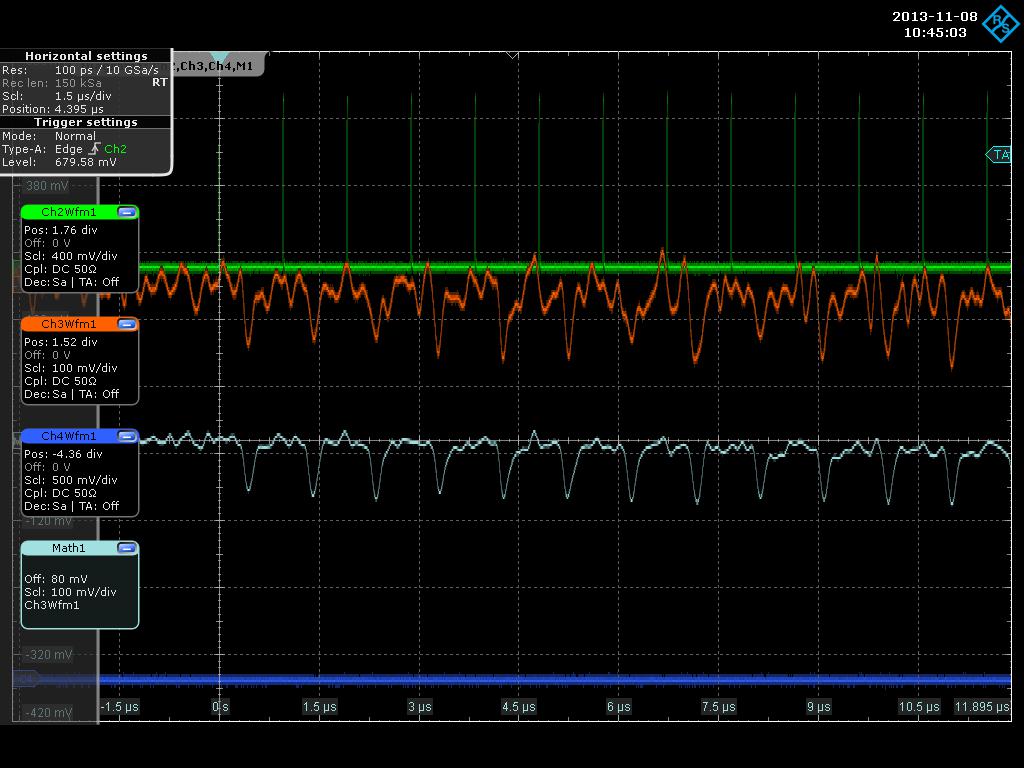 Results
frep=1MHz, Ep ~ 40nJ
frep=4.1MHz, Ep ~ 40nJ
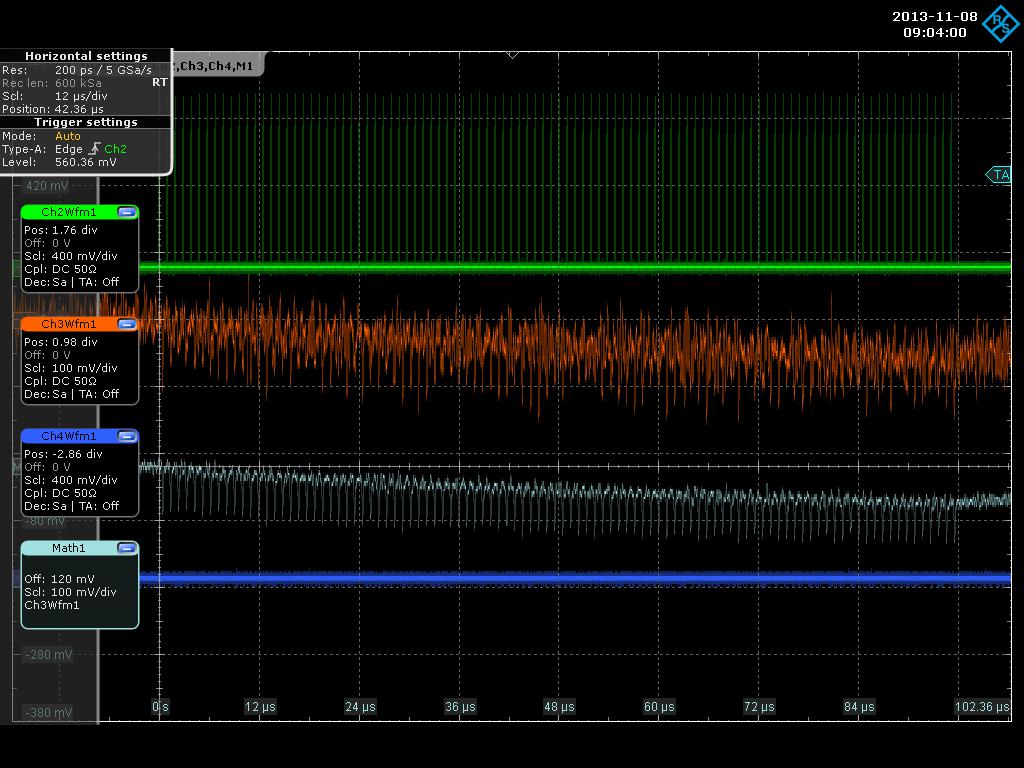 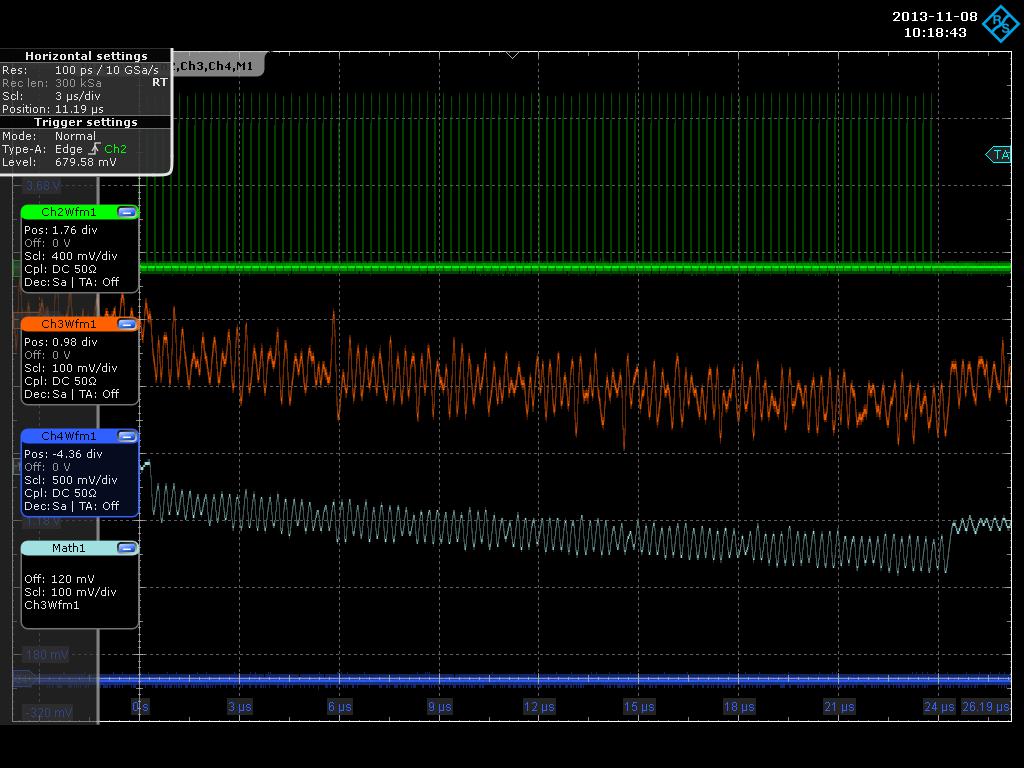 Results
frep=1MHz, Ep ~ 300nJ
frep=4.1MHz, Ep ~ 400nJ
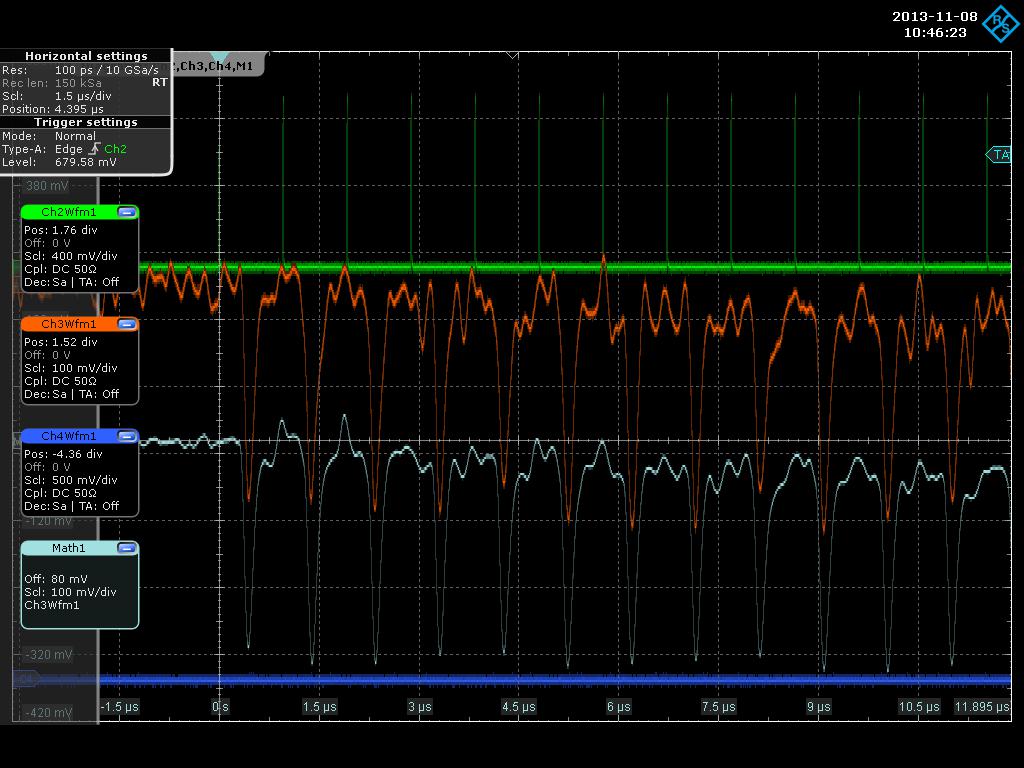 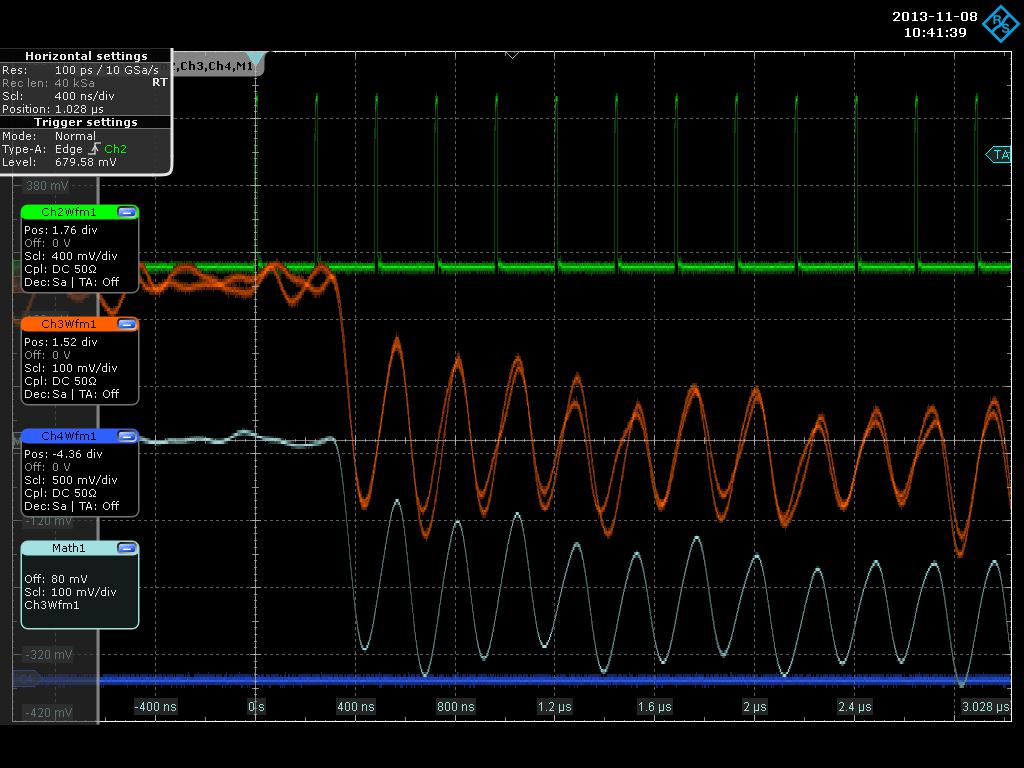 Results
frep=1MHz, Ep ~ 300nJ
frep=4.1MHz, Ep ~ 400nJ
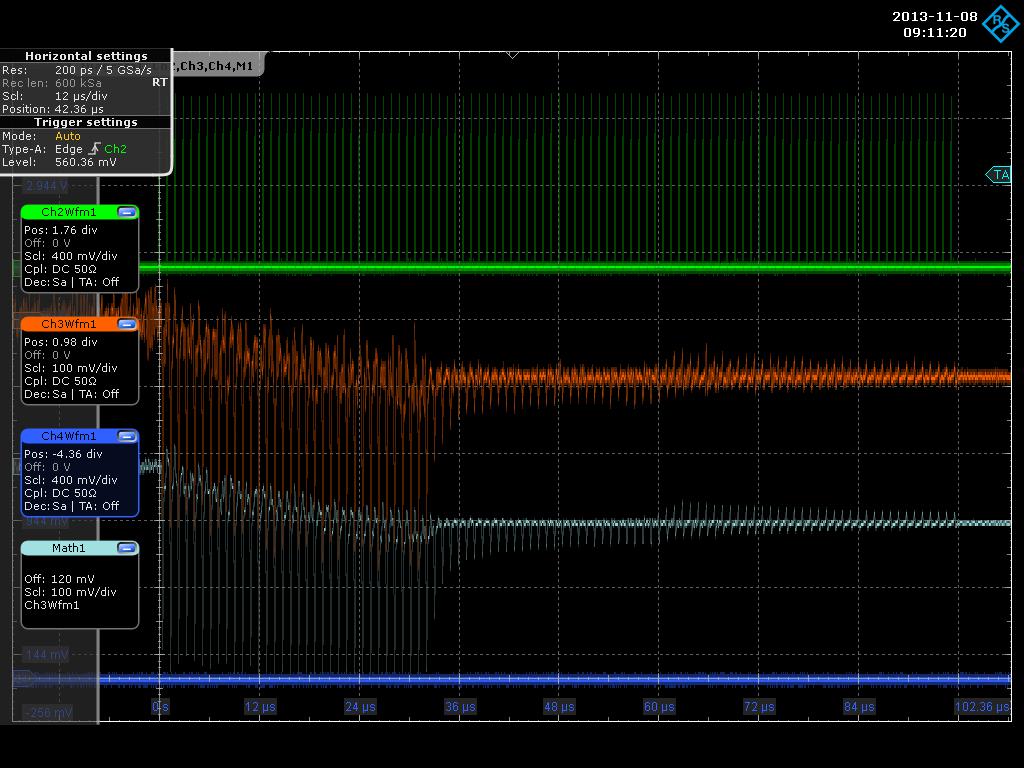 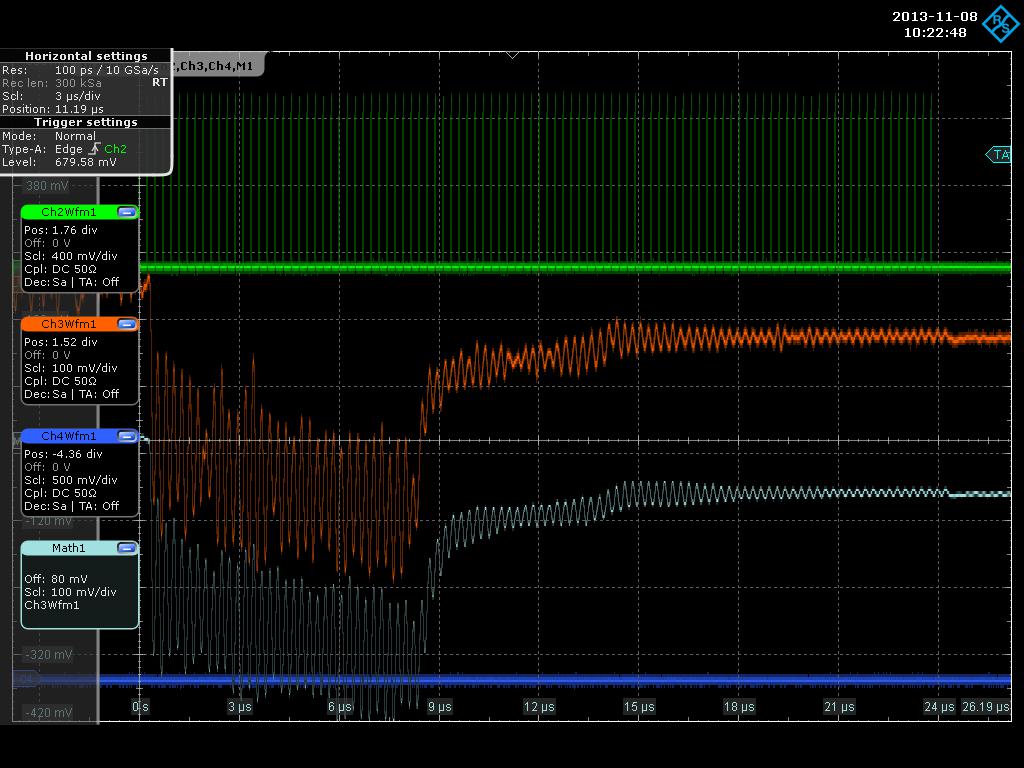 Outlook
From beam dynamics to detector voltage
Wakefield calculations
Detector development / improvement
MTCA.4 compatibility
4.5MHz operation  feedback
End
Thank you for your attention!